FOOD SECURITY IN OUR WORLD
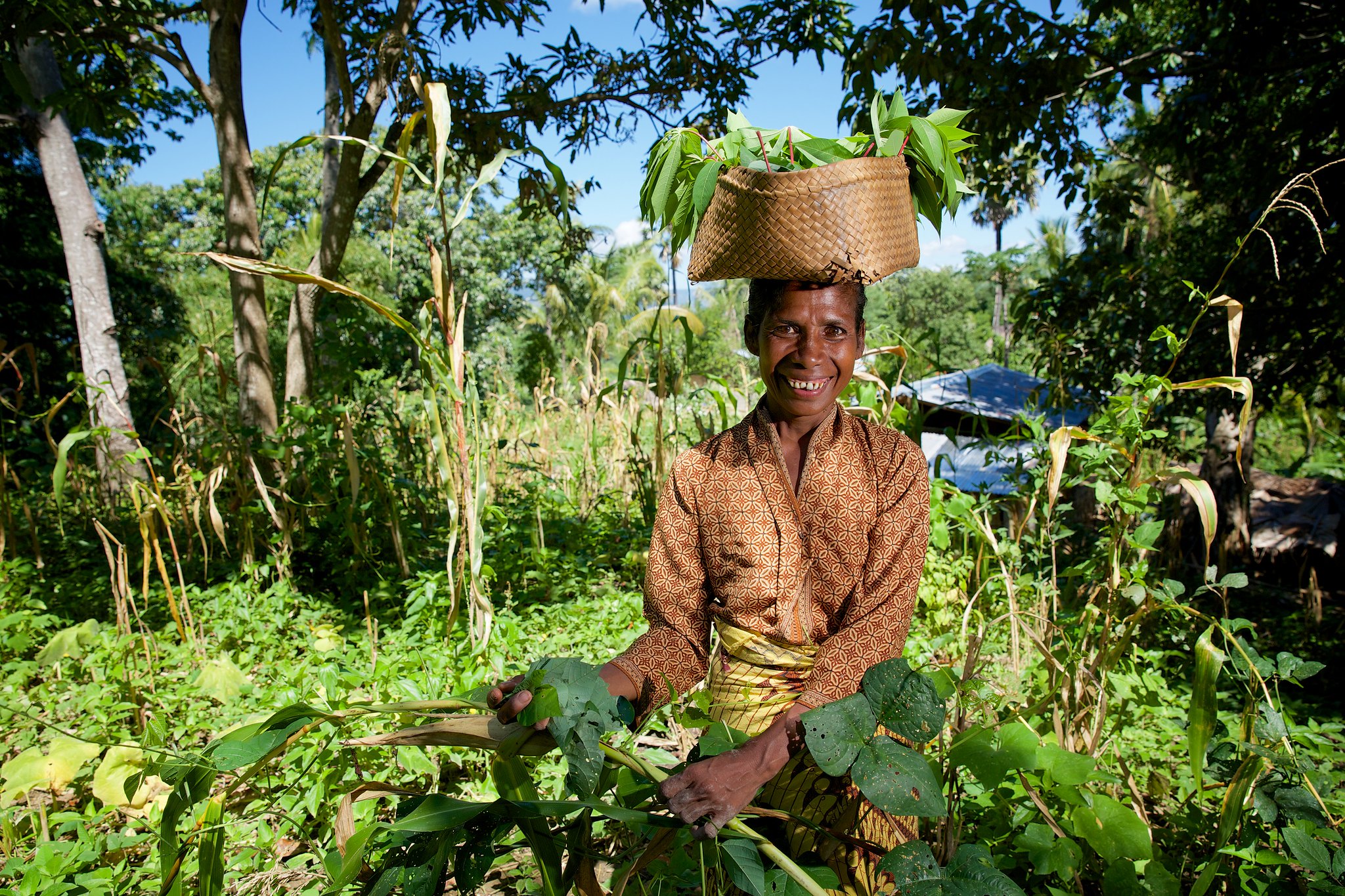 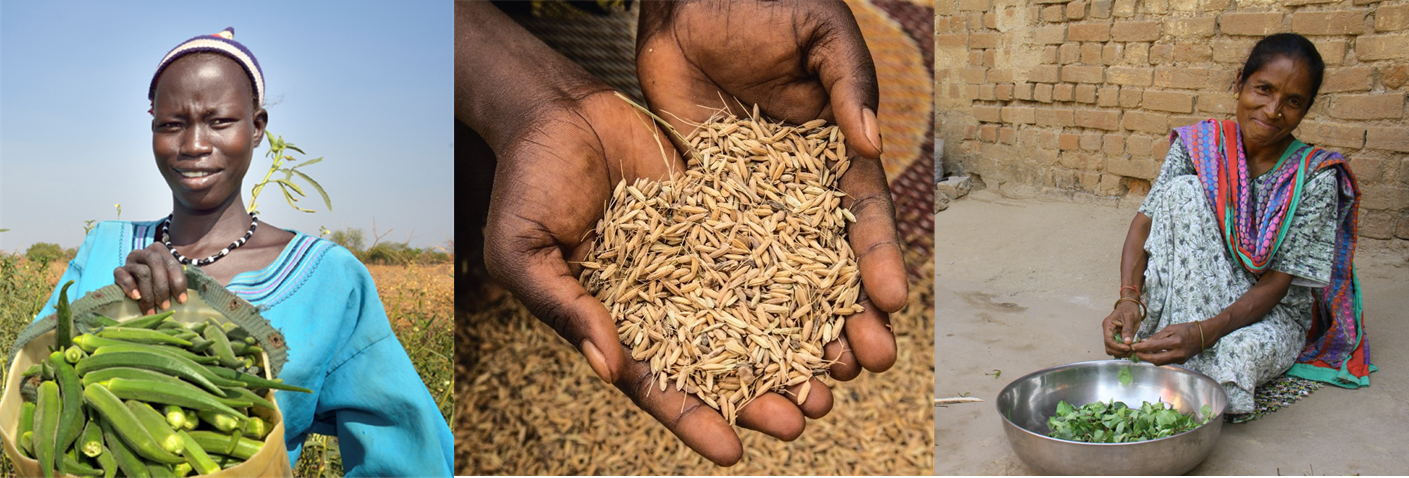 [Speaker Notes: Photo credits (left to right) 
Martina picking cassava leaves from her garden next to her home in Timor Leste that she sells to market traders and also cooks as a vegetable with coconut oil. Credit: Richard Wainwright
Mariama and her mother gather rice grains discarded by villagers. They clean the grain and use it for their own consumption. Location: Niger, West Africa. Photo by Francois Therrien.
People in Sakun’s community in rural India have an improved diet due to Caritas’ support through agricultural innovations, such as collective farming and growing nutritional food which improves the overall health of the community.  
Credit: Patrick Handsa]
FOOD SECURITY
HOW TO USE THIS RESOURCE
This resource is intended as a source of information, case studies and task suggestions for teaching and learning about issues surrounding food security across several curriculum areas and units. The points raised will be explored further in the teaching resources found in our other Food Security resources found here on our website.
Please refer to the ‘Notes’ section of this presentation for additional information and source references. 

It is our hope that you will take part/all of these slides and use them in a way that best suits your purposes. As such, the slides are editable so that the content, case studies and tools included in this resource are flexible for teachers and students to use in classroom instruction, independent student research or presentations. If you do edit this presentation, please ensure content and photos from this resource remain with the appropriate credit to Caritas Australia and the photographers.
Copyright Policy: Material within the resources listed comes from a variety of sources and authors, including Caritas staff volunteers, overseas partners and news organisations. These resources and the information, names, images, pictures, logos are provided “as is”, without warranty. Any mistakes brought to the attention of Caritas Australia will be corrected as soon as possible. To review the full Caritas Copyright Policy, please visit: Caritas Australia​
FOOD SECURITY
CURRICULUM LINKS
ECONOMICS AND BUSINESS
STAGE 5: 
The links between economic performance and living standards, the variations that exist within and between economies, and the possible causes (ACHEK051) 

GEOGRAPHY
STAGE 4:
Human causes and effects of landscape degradation (ACHGK051)


STAGE 5:
The challenges to food production, including land and water degradation, shortage of fresh water, competing land uses, and climate change, for Australia and other areas of the world (ACHGK063) 
The capacity of the world’s environments to sustainably feed the projected future population to achieve food security for Australia and the world (ACHGK064) 
The effects of the production and consumption of goods on places and environments throughout the world (ACHGK068)
Start exploring the global issue of food security by watching this film about Phany from Cambodia.
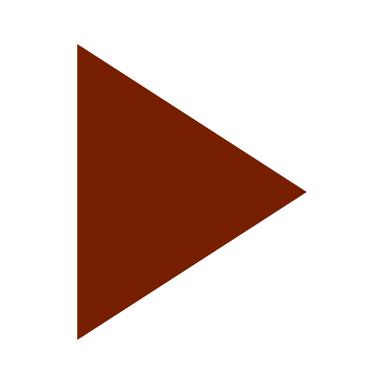 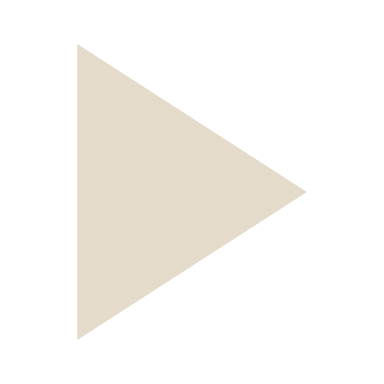 Credit:  Richard Wainwright
Phany prepares lunch for her husband and daughter at their home in Pursat District, Western Cambodia. Before joining the program they were food insecure.  © Richard Wainwright
[Speaker Notes: Phany’s Story: https://www.youtube.com/watch?v=8aNYLtZrhTk]
FOOD SECURITY
THE GIFT OF FOOD
Food is essential for all humans to live, yet it is something that is not accessible to everyone; with millions going hungry each day. 

The world produces enough food to feed the global population, yet millions of people are undernourished.  

As an active global citizen, it is important for you to question why the world is this way. 

Why do some people in our world not have access to the food they need? 

How can we end world hunger?
Hunger is the suffering experienced by people who can’t access the nutritious food they need for a healthy life. This means that they live in a state of food insecurity, which can be temporary, seasonal or permanent.
[Speaker Notes: Source: https://news.un.org/en/story/2019/10/1048452]
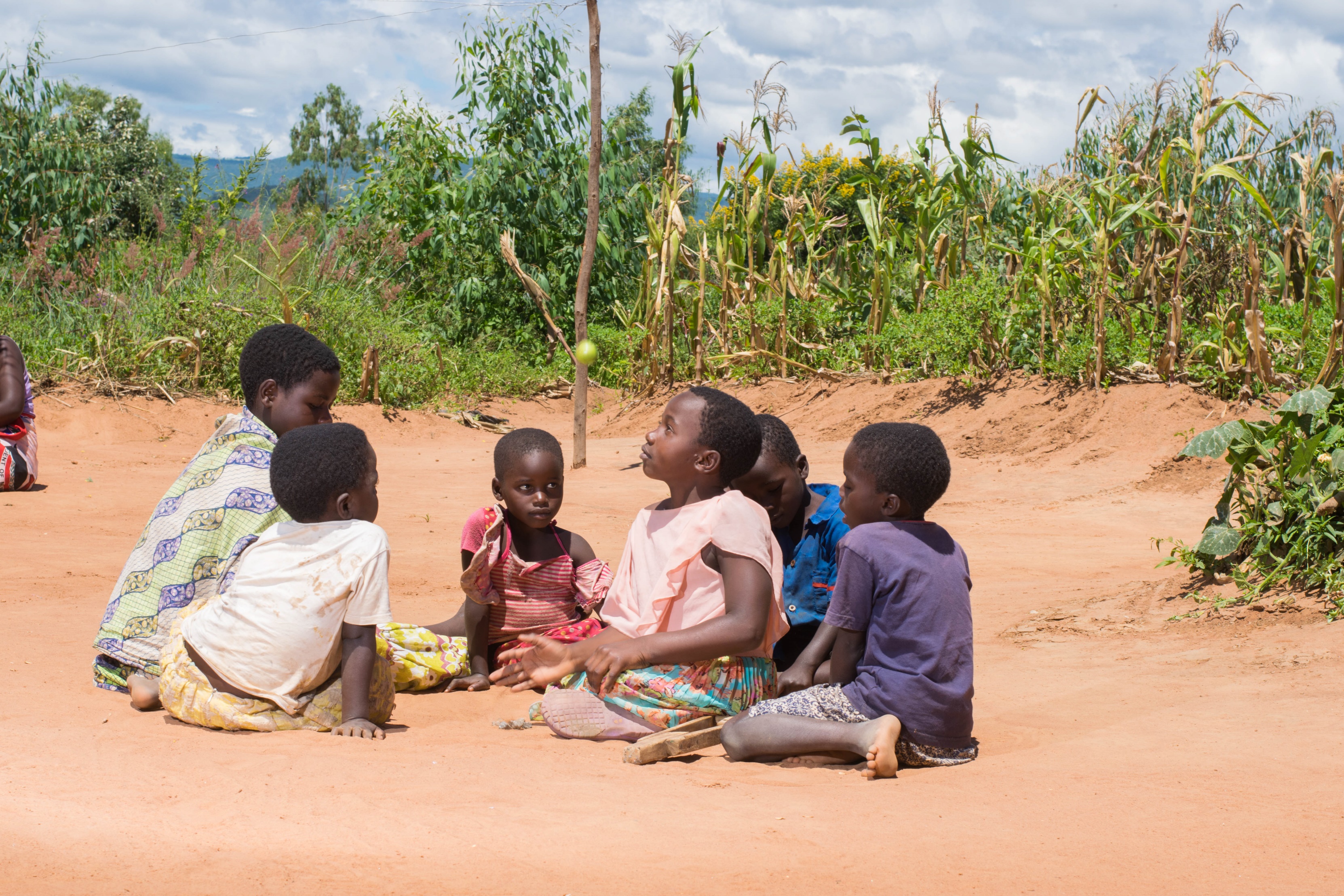 Current estimates show that nearly 690 million people, 8.9 percent of the world population, are hungry. 
Source: United Nations
Credit: Richard Wainwright
[Speaker Notes: Source: United Nation’s Sustainable Development Goals: Goal 2 – Zero Hunger
https://www.un.org/sustainabledevelopment/hunger/]
FOOD SECURITY
WHAT IS FOOD SECURITY?
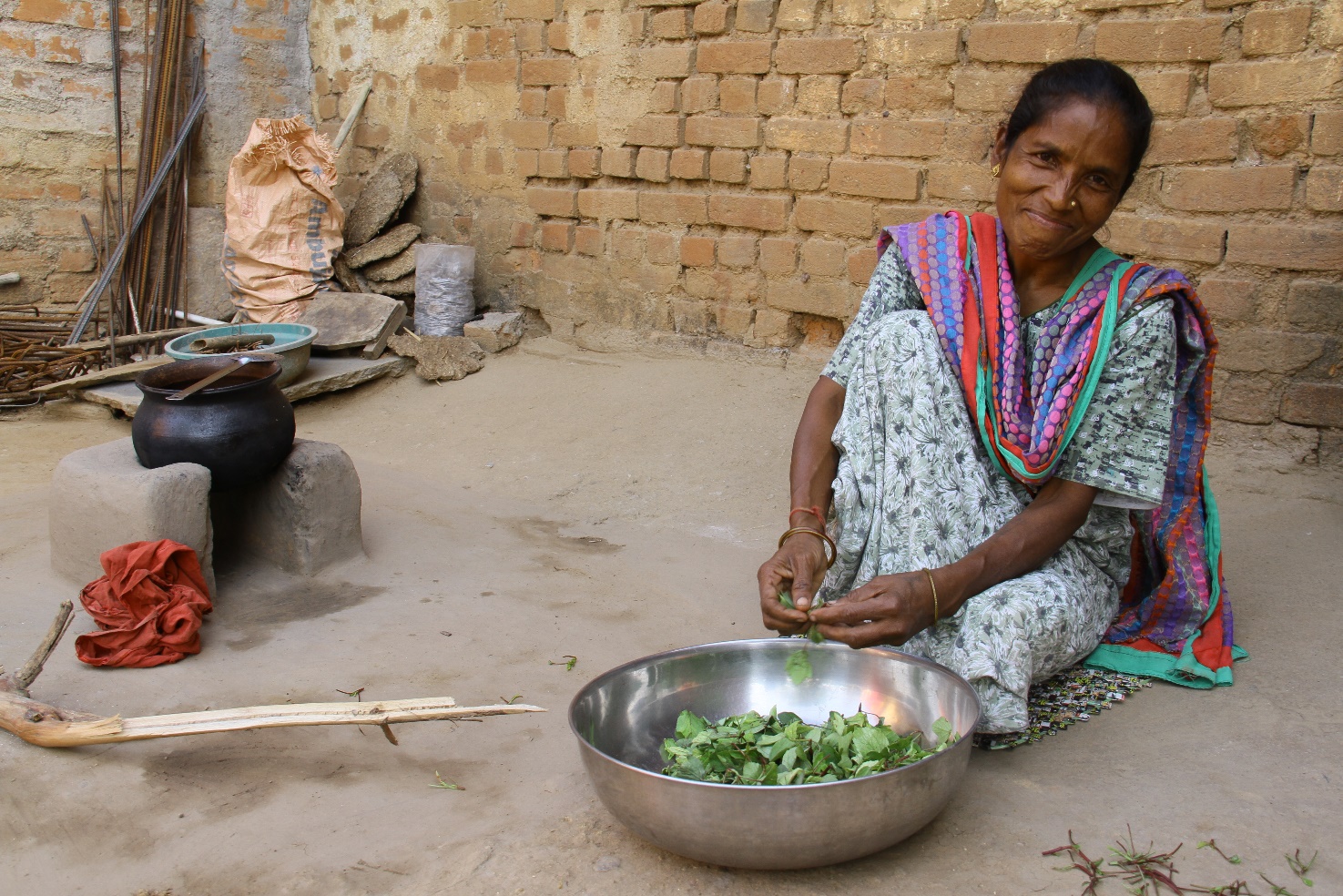 Food security is when all people at all times have access to sufficient, safe, nutritious food to maintain a healthy and active life.

Food and Agriculture Organisation of the United Nations
People in Sakun’s community in rural India have an improved diet due to Caritas’ support through agricultural innovations, such as collective farming and growing nutritional food which improves the overall health of the community.  
Credit: Patrick Handsa
[Speaker Notes: Food security definition source: http://www.fao.org/3/y4671e/y4671e06.htm#fnB31]
FOOD SECURITY
FOOD IN OUR WORLD TODAY
2 billion people globally have experienced food insecurity at moderate levels, meaning they did not have regular access to nutritious and sufficient food.
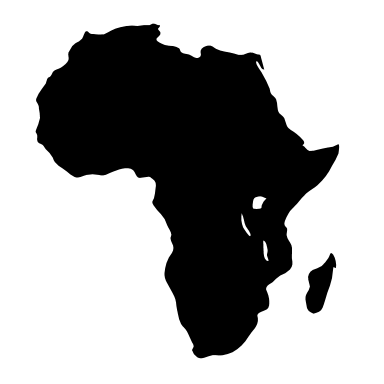 20% of almost all sub-regions of Africa experience undernourishment.


45% of deaths in children under five are related to maternal and child undernutrition.
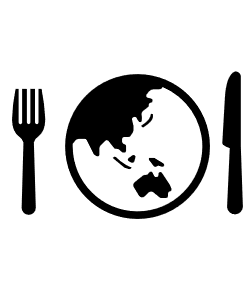 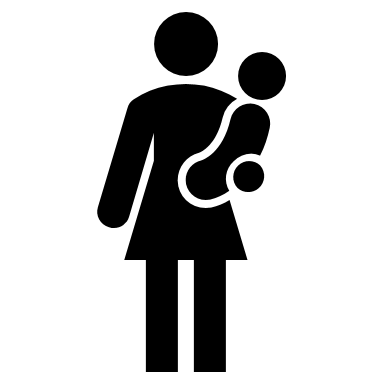 [Speaker Notes: Source: The State of Food Security and Nutrition in the World Report 2019
http://www.fao.org/3/ca5249en/ca5249en.pdf]
FOOD SECURITY
FOOD IN OUR WORLD TODAY
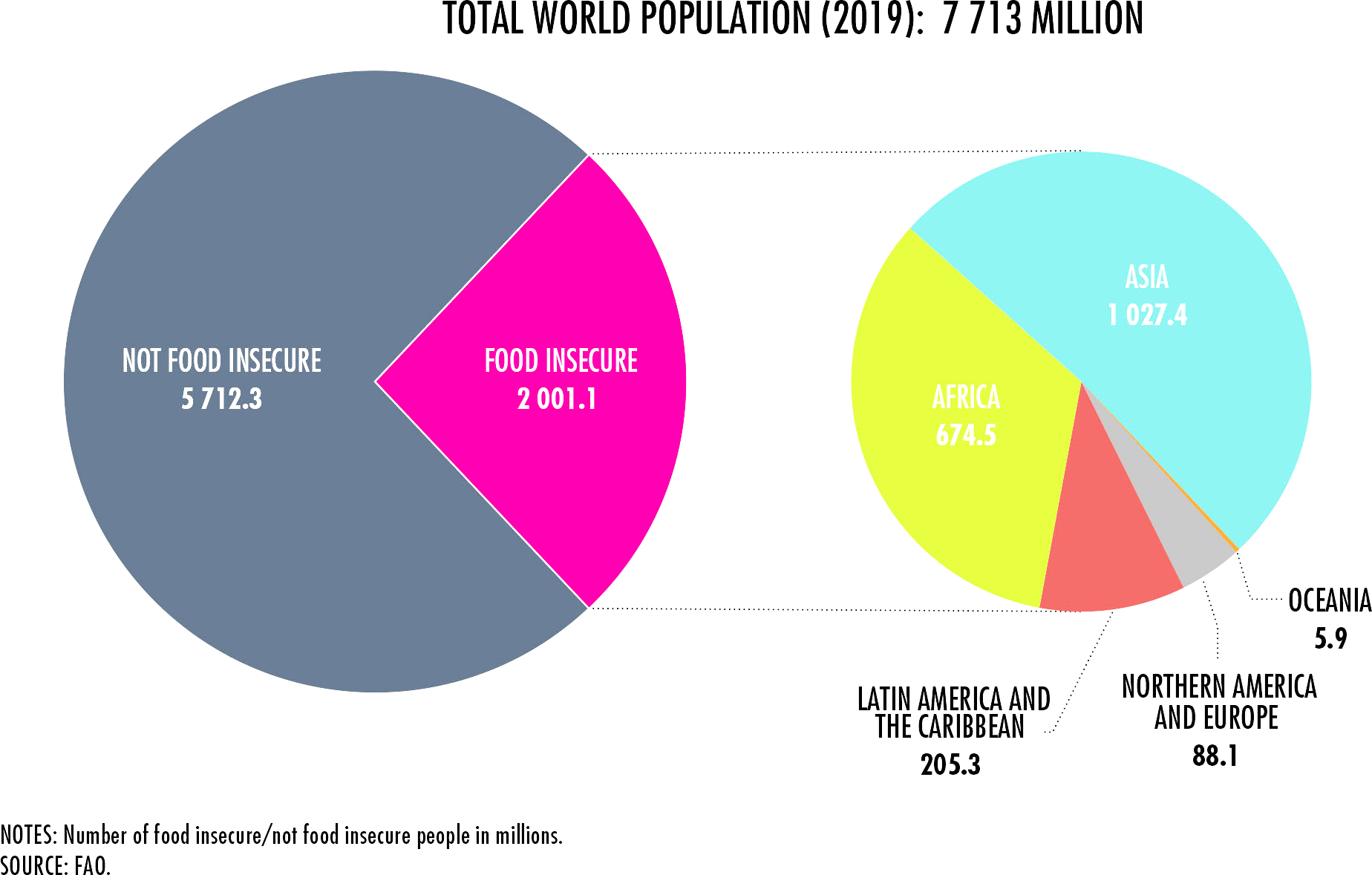 [Speaker Notes: The above graph shows that today, out of the 2 billion people suffering from food insecurity, 1.03 billion are in Asia, 675 million in Africa, 205 million in Latin America and the Caribbean, 88 million in Northern America and Europe and 5.9 million in Oceania.

Source: The State of Food Security and Nutrition in the World Report 2020
http://www.fao.org/3/ca9692en/online/ca9692en.html#chapter-1_1]
FOOD SECURITY
CAUSES OF FOOD INSECURITY
Environmental Causes
RISING SEA LEVELS
Rising sea levels can cause significant flooding and coastal erosion, greatly impacting local fisheries on which villages rely on.
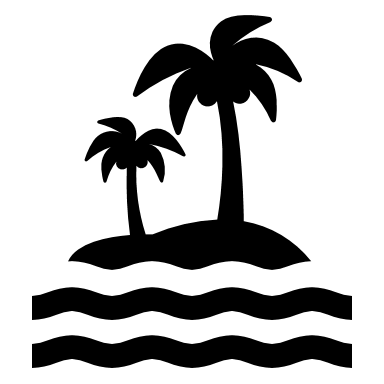 RISING TEMPERATURES
Rising global temperatures make it harder for crops and livestock to survive, significantly reducing production particularly during periods of drought and some cases, impacting the food’s nutritional quality.
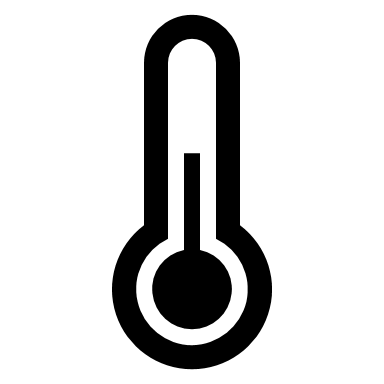 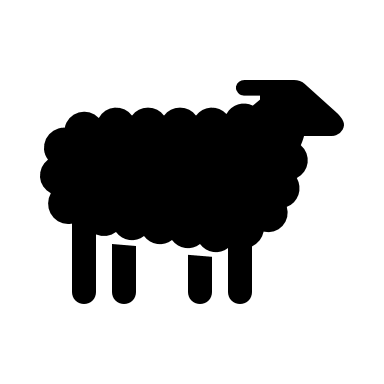 NATURAL DISASTERS
Natural disasters such as earthquakes, hurricanes and floods can contaminate basic food and water supplies, whilst fires can permanently destroy crops and kill livestock.
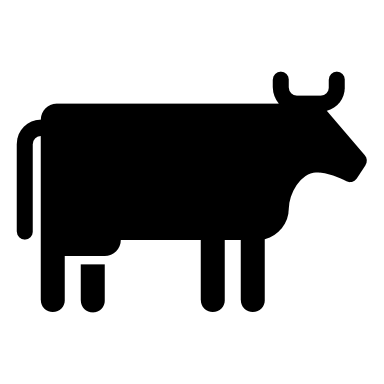 [Speaker Notes: Source: ‘Towards New Horizons’ – Caritas State of the Environment for Oceania 2020 Report https://www.caritas.org.au/media/uqniadun/towards-new-horizons_sefo2020.pdf

Source: Effect of environmental changes on vegetable and legume yields and nutritional quality
https://www.pnas.org/content/115/26/6804/tab-article-info]
FOOD SECURITY
CAUSES OF FOOD INSECURITY
Economic and Political Causes
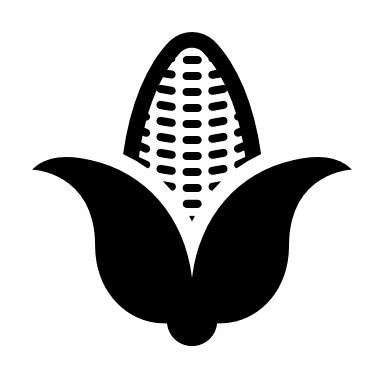 UNFAIR TRADE RULES
The conditions under which large companies do business with local food producers are often unfair and may not reward farmers for the worth of their labour or produce. Bigger and better-resourced farmers may get food supply contracts, while small scale farmers work as labour on contracted farms.
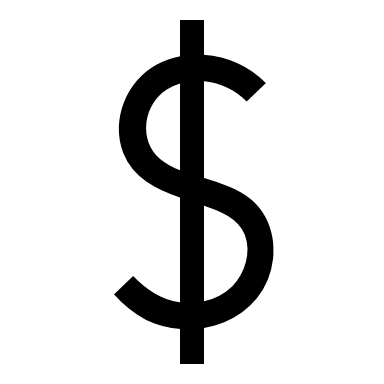 THE ‘FINANCIALISATION’ OF FOODIncreasingly, food is being traded as a commodity on international markets by speculators who have no direct interest in or need for the foodstuffs they trade.
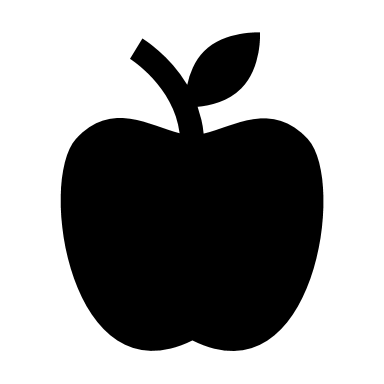 [Speaker Notes: Source: ‘Towards New Horizons’ – Caritas State of the Environment for Oceania 2020 Report https://www.caritas.org.au/media/uqniadun/towards-new-horizons_sefo2020.pdf
Source: Effect of environmental changes on vegetable and legume yields and nutritional quality
https://www.pnas.org/content/115/26/6804/tab-article-info]
FOOD SECURITY
CAUSES OF FOOD INSECURITY
Economic and Political Causes
ECONOMIC CYCLES
Economic slowdowns and downturns exhibiting periods of financial stress, elevated trade tensions and tightening financial conditions can have adverse impacts on food security, particularly where poverty, inequality and marginalisation already exists.
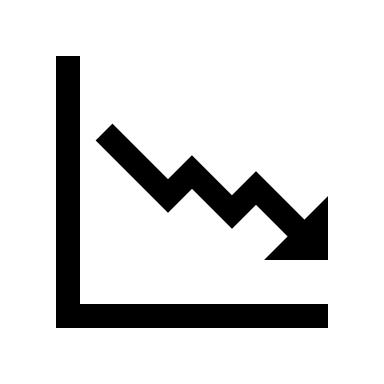 POLITICAL AND CIVIL INSECURITY
Food insecurity increasingly exists in countries that experience political and civil insecurity, particularly with the presence of governmental corruption. In 2018, conflict and civil insecurity were the major driver of food crises in 21 countries.
[Speaker Notes: Source: The State of Food Security and Nutrition in the World Report 2019
http://www.fao.org/3/ca5249en/ca5249en.pdf]
FOOD SECURITY
CAUSES OF FOOD INSECURITY
Economic and Political Causes
LACK OF ACCESS TO FARMING LAND
Land is needed to produce food and generate income. But many people simply do not have the resources or opportunity to own land. Land ownership can strengthen cultural identity and empower people by bringing participation in decision-making.
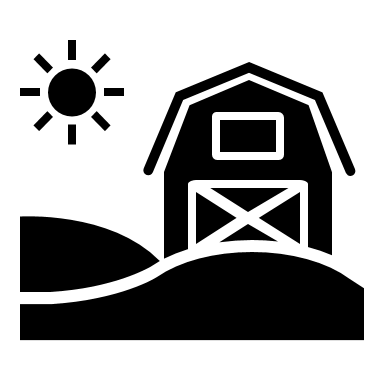 LAND ‘GRABBING’
Land grabbing occurs when land that has been traditionally farmed by families is taken by large business investors, who may acquire the land to grow food for export or extract natural resources. Often disguised as a way to foster economic development, land grabbing deprives local communities of the resources they need to survive, causing poverty and social instability.
FOOD SECURITY
FOOD WASTAGE
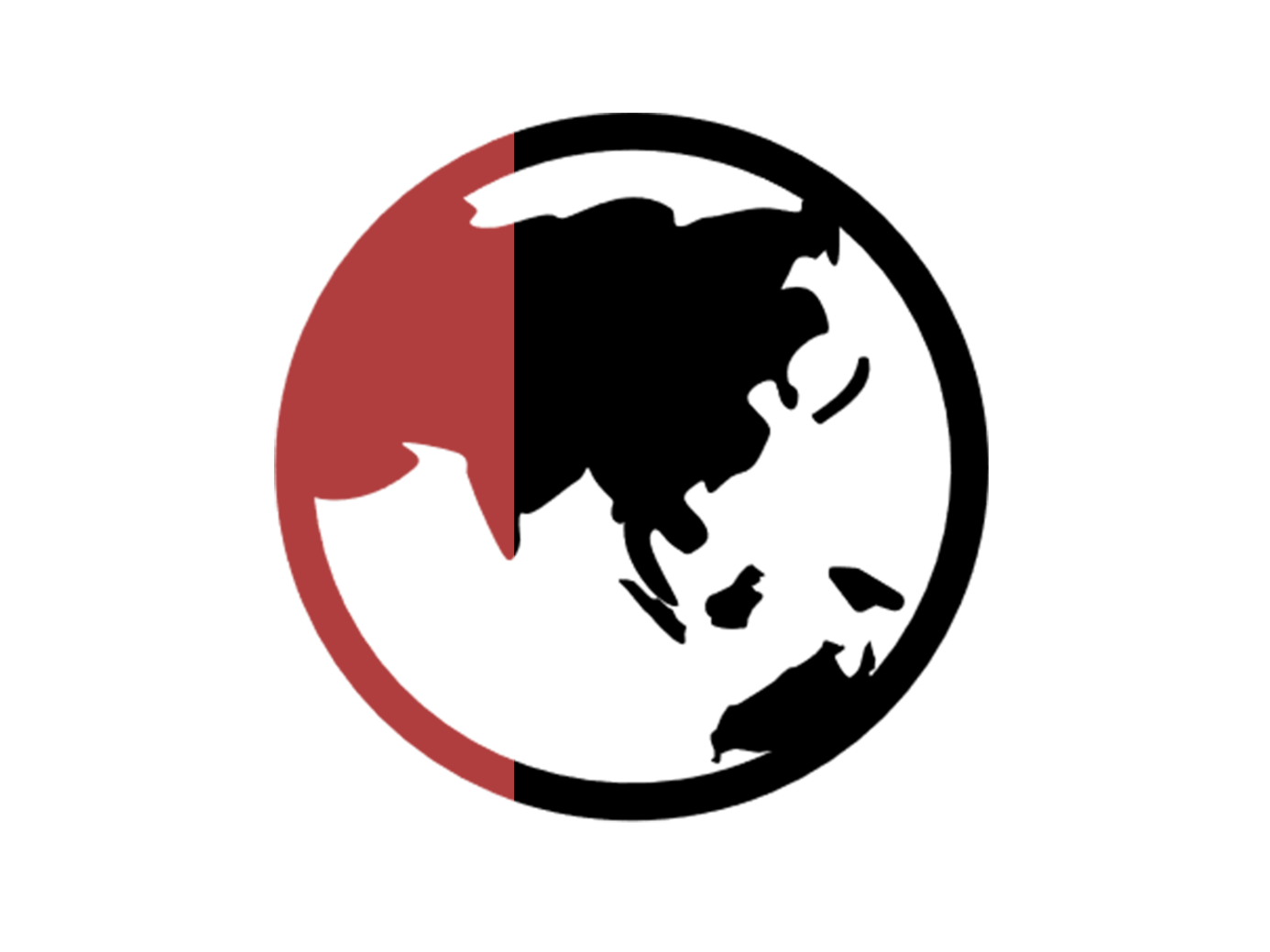 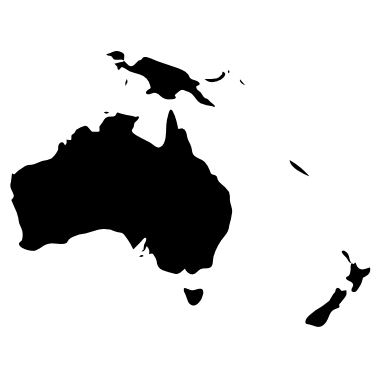 Food wastage refers to food that is not eaten or discarded – this can occur at various stages such as production, processing, retail and consumption.
7.3 
million tonnes
Each year, Australians waste around 
7.3 million tonnes of food.
1/3 of the world’s food is wasted
[Speaker Notes: Source: Department of Agriculture, Water and the Environment
https://www.environment.gov.au/protection/waste-resource-recovery/food-waste]
FOOD SECURITY
SUSTAINABLE DEVELOPMENT GOALS
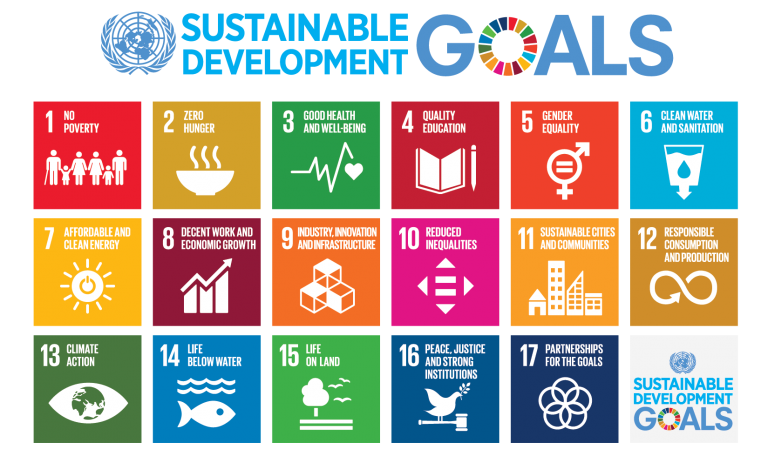 In 2015, the Sustainable Development Goals (SDGs) were released.

These are 17 goals for everyone, everywhere. All 17 goals are interconnected and the aim is that they are achieved by 2030.
Credit: United Nations
[Speaker Notes: Image source: https://sustainabledevelopment.un.org/?menu=1300
For more information on the Sustainable Development Goals, please visit: http://www.caritas.org.au/learn/sdg]
FOOD SECURITY
SUSTAINABLE DEVELOPMENT GOALS
Goal 2 of the Sustainable Development Goals is Zero Hunger.

The United Nation’s World Food Programme, in line with Goal 2, aims to end hunger, achieve food security and improved nutrition by 2030. 

Each day, they deliver food assistance in emergencies and work with communities to improve nutrition and build resilience. Caritas Australia also works towards achieving this goal through providing food during emergencies and supporting communities to grow their own food.
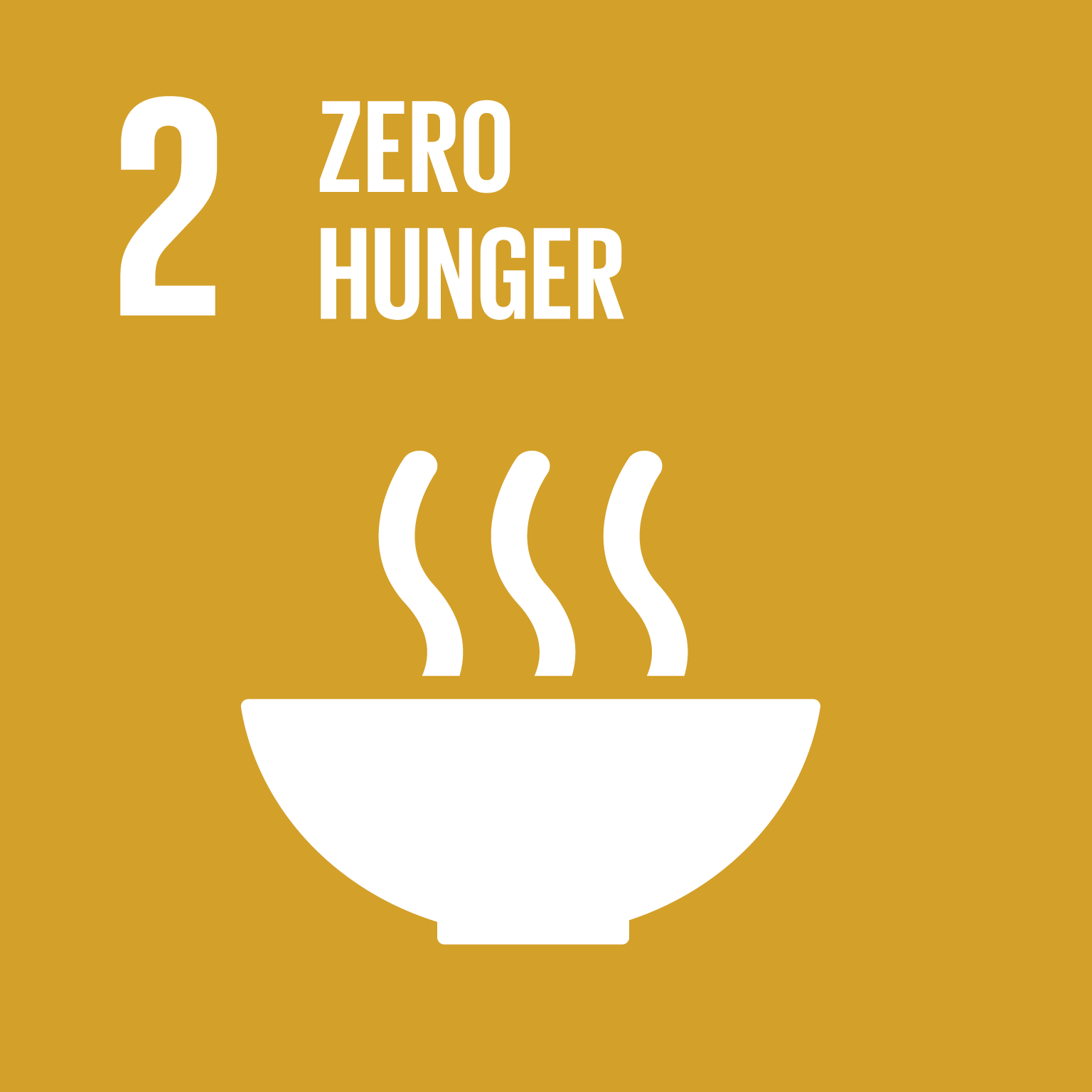 Credit: United Nations
[Speaker Notes: Source: www.wfp.org]
FOOD SECURITY
SUSTAINABLE DEVELOPMENT GOALS
Currently, the world is not on track to achieve the goal of Zero Hunger by the year 2030. If recent trends continue, the number of people affected by hunger would surpass 840 million by 2030.

Acute hunger, also referred to as famine, is the most extreme form of hunger.  The Global Report on Food Crisis 2020 estimates 135 million are suffering from acute hunger in our world. The COVID-19 pandemic could see that figure increase substantially over the next few years.
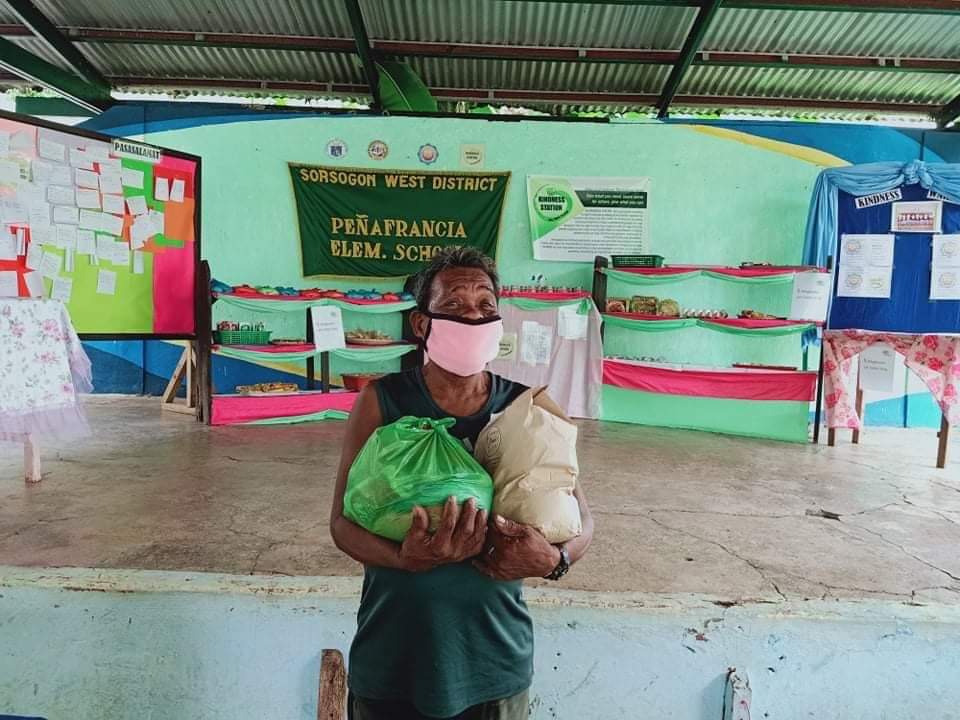 Caritas Philippines set up Kindness Stations in communities in thirty dioceses across the Philippines, providing food bags and hygiene kits to poor families to assist them with the challenges of the global COVID-19 pandemic. Photo credit: Caritas Philippines
[Speaker Notes: Source: https://www.wfp.org/stories/risk-hunger-pandemic-coronavirus-set-almost-double-acute-hunger-end-2020]
FOOD SECURITY
LAUDATO SI’ & INTEGRAL ECOLOGY
In 2015, Pope Francis published his second encyclical titled Laudato Si’, translated as ‘Praise be to you!’. This encyclical is based on the Catholic Social Teaching Care For Our Common Home and the concept of  ‘Integral Ecology’. 

He unpacks this concept by explaining that caring for the environment is not separate from caring for the poor and marginalised. Through taking action to care for creation, we are simultaneously protecting and maintaining both the land and sea in which poor communities around the world depend on as a means of food security.
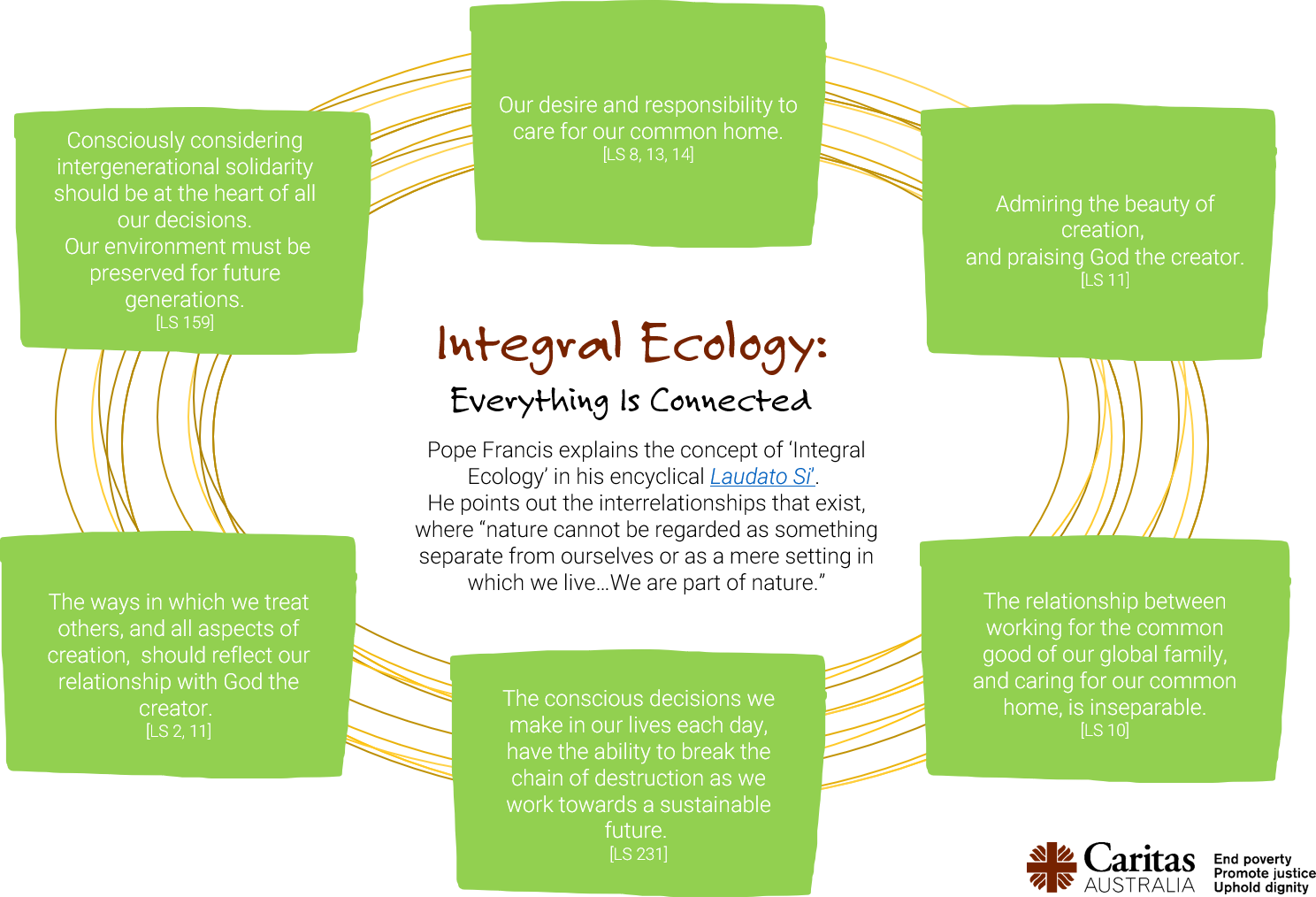 FOOD SECURITY
CARITAS AUSTRALIA’S RESPONSE
Caritas Australia believes that food is a basic human right. We work in partnership with communities to promote their food sovereignty. 

Our approach draws upon several principles of Catholic Social Teaching including:
Human dignity
Solidarity
The common good
Care for our common home.
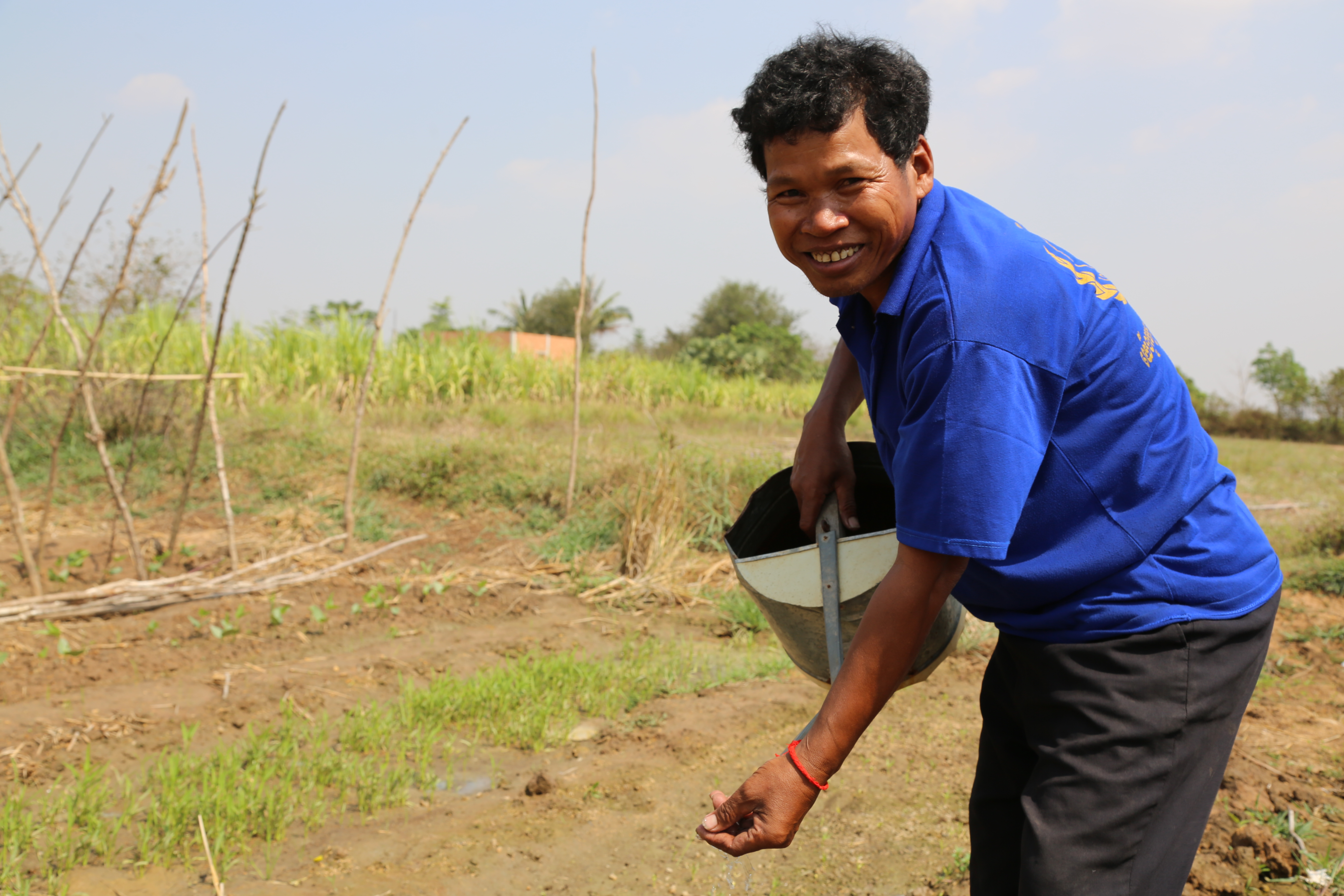 Farmer in Cambodia. Credit: Nicole Clements/Caritas Australia
[Speaker Notes: Image Source: Caritas State Of The Environment Report for Oceania 2020]
FOOD SECURITY
CATHOLIC SOCIAL TEACHING
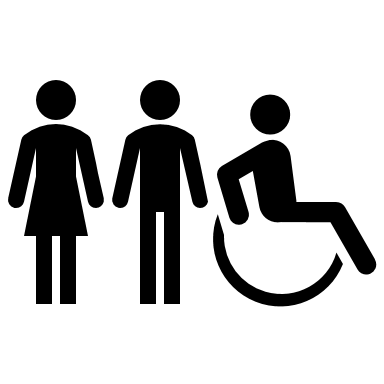 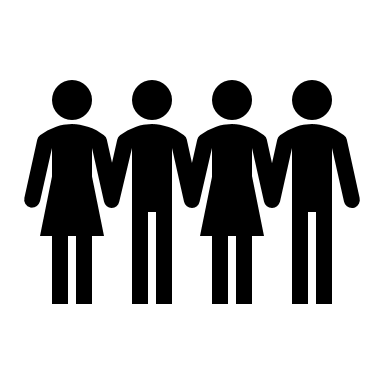 HUMAN DIGNITY
SOLIDARITY
As one global family, we stand in solidarity with our brothers and sisters in promoting their rights to equal access to food.
As we are all made in the image and likeness of God, we have a responsibility to ensure all individuals do not suffer from hunger.
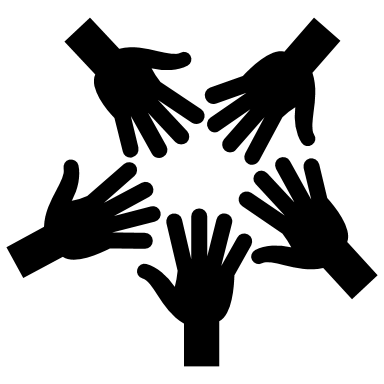 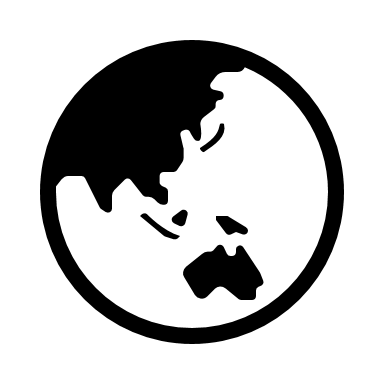 CARE FOR OUR COMMON HOME
THE COMMON GOOD
Governments and businesses need to ensure that the needs of each affected community are being considered when decisions are made regarding food growth, production, sale and consumption.
In caring for our common home, we are caring for the land and sea in which many around the world rely on as a means of food production, consumption and security.
FOOD SECURITY
CATHOLIC SOCIAL TEACHING
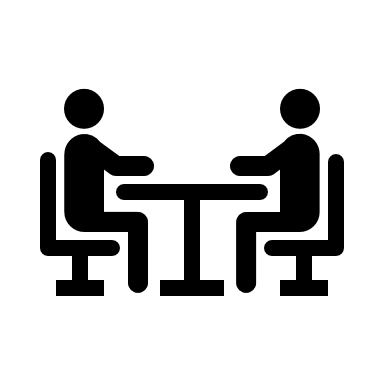 SUBSIDIARITY/PARTICIPATION
It is important for communities to be involved in decisions regarding food security and their lives. Additionally, we should support communities to use their own strengths and skills as a tool to establishing and maintaining food security.
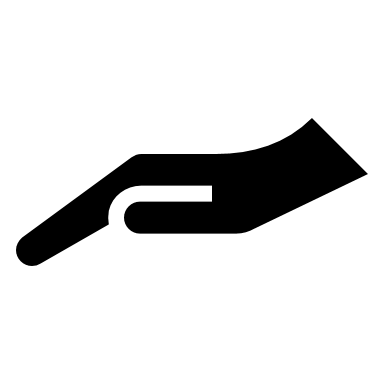 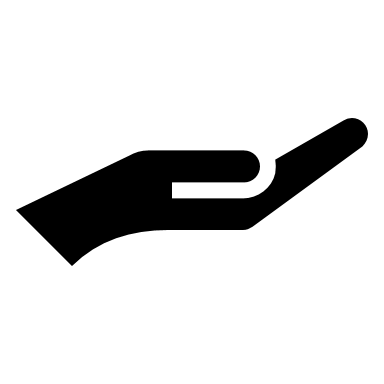 PREFERENTIAL OPTION FOR THE POOR
Poverty and food security are intertwined. Without access to resources, many do not have the ability to access food as well as grow their own food in order to make an income. It is essential that we work towards eliminating poverty if we are to seriously address the issue of food security.
FOOD SECURITY
CARITAS AUSTRALIA’S RESPONSE
With our partners, we work to ensure that farmers, families and communities are at the centre of the decision-making process. Our long-term programs focus on strategies that promote good nutrition, community control, and safeguarding the environment. We aim to empower vulnerable people so they can establish sustainable food sources and develop income streams for life.Strategies might include:
training in farming skills
improving crop management and crop productivity
increasing access to local markets
improving seed selection for different soil types
improving irrigation
promoting organic fertiliser
helping communities develop rainwater collection systems.
Case study
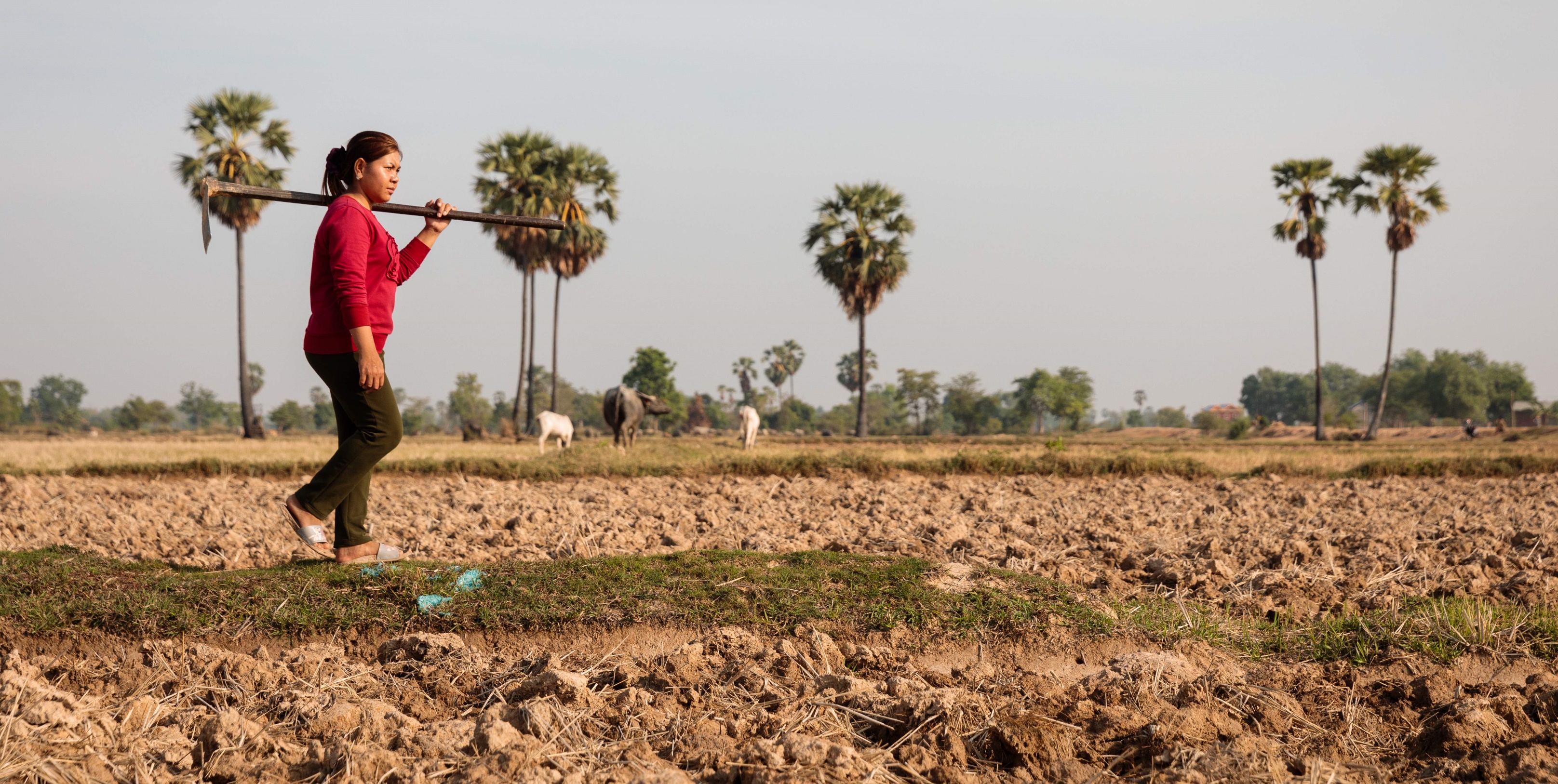 Photo credit: Richard Wainwright
FOOD SECURITY
PHANY, CAMBODIA
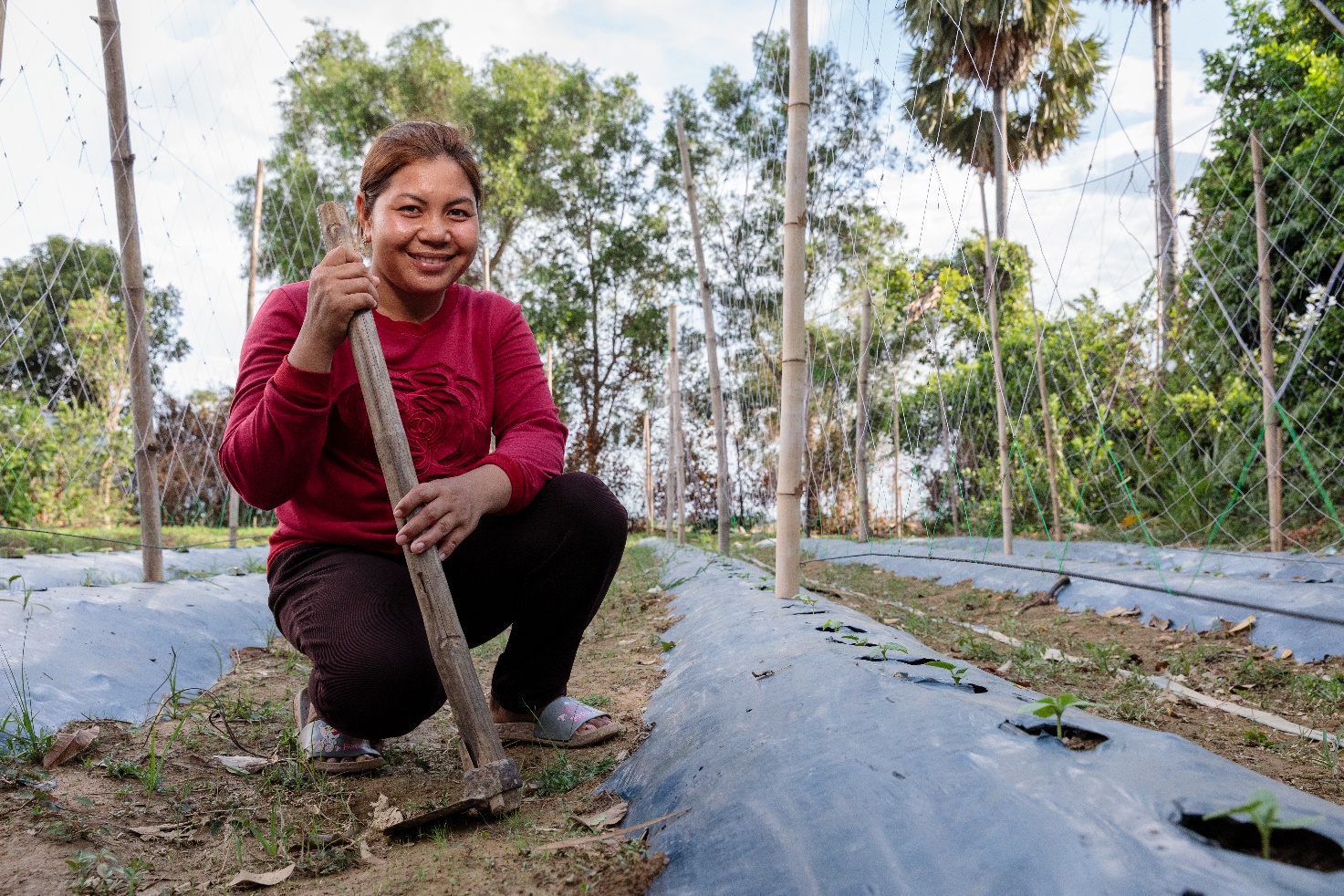 Phany, lives in a village in western Cambodia. 

Struggling to earn a living as a rice farmer, she was forced to leave her daughter behind in the village, to take up construction work in the city.
Phany pictured in one of her gardens growing a vegetable called morning glory at their home in Pursat District, western Cambodia. By using a spray and drip irrigation system and other techniques learnt through the program, she can now grow vegetables during the dry hot summer. Credit: Richard Wainwright
[Speaker Notes: Phany’s story was featured during Project Compassion 2020. 
Watch her story: https://www.youtube.com/watch?v=8aNYLtZrhTk]
FOOD SECURITY
PHANY, CAMBODIA
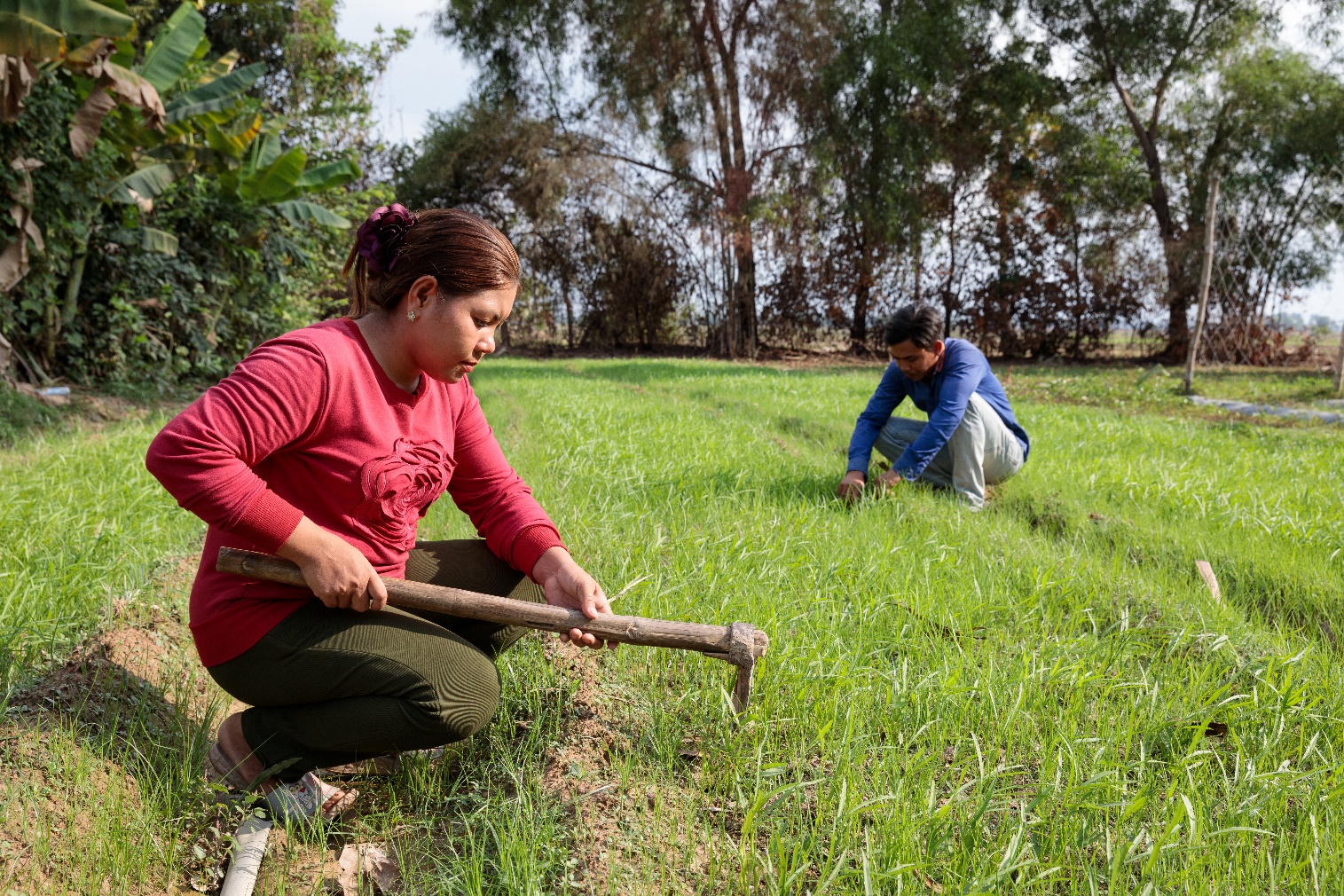 Over 70 percent of Cambodia's population live in rural communities – and the farming families living in poverty are the most food insecure. 

Thirteen percent of Cambodians live below the poverty line, while 35 out of every 1000 babies die due to malnutrition*.
Phany working with her husband Seiha in their garden of morning glory vegetables at their home in Pursat District, western Cambodia. Before joining her family only grew seasonal rice and with her husband had to migrate after each harvest to the cities to work in the exploitative construction industry and earnt $2.50 a day.  Credit: Richard Wainwright
[Speaker Notes: Phany’s story was featured during Project Compassion 2020. 
Watch her story: https://www.youtube.com/watch?v=8aNYLtZrhTk

Source: * USAID]
FOOD SECURITY
PHANY, CAMBODIA
In 2016, Phany joined the Upholding Community Dignity Together program, where she learned new farming techniques, such as a drip irrigation system which enabled her to get a better yield from her vegetable crops and to conserve water for drier periods. 

She also learned how to grow vegetables and raise chickens and ducks. Phany’s community also took part in training in health, nutrition, hygiene and disaster preparedness, arming them with better strategies to cope with environmental changes.
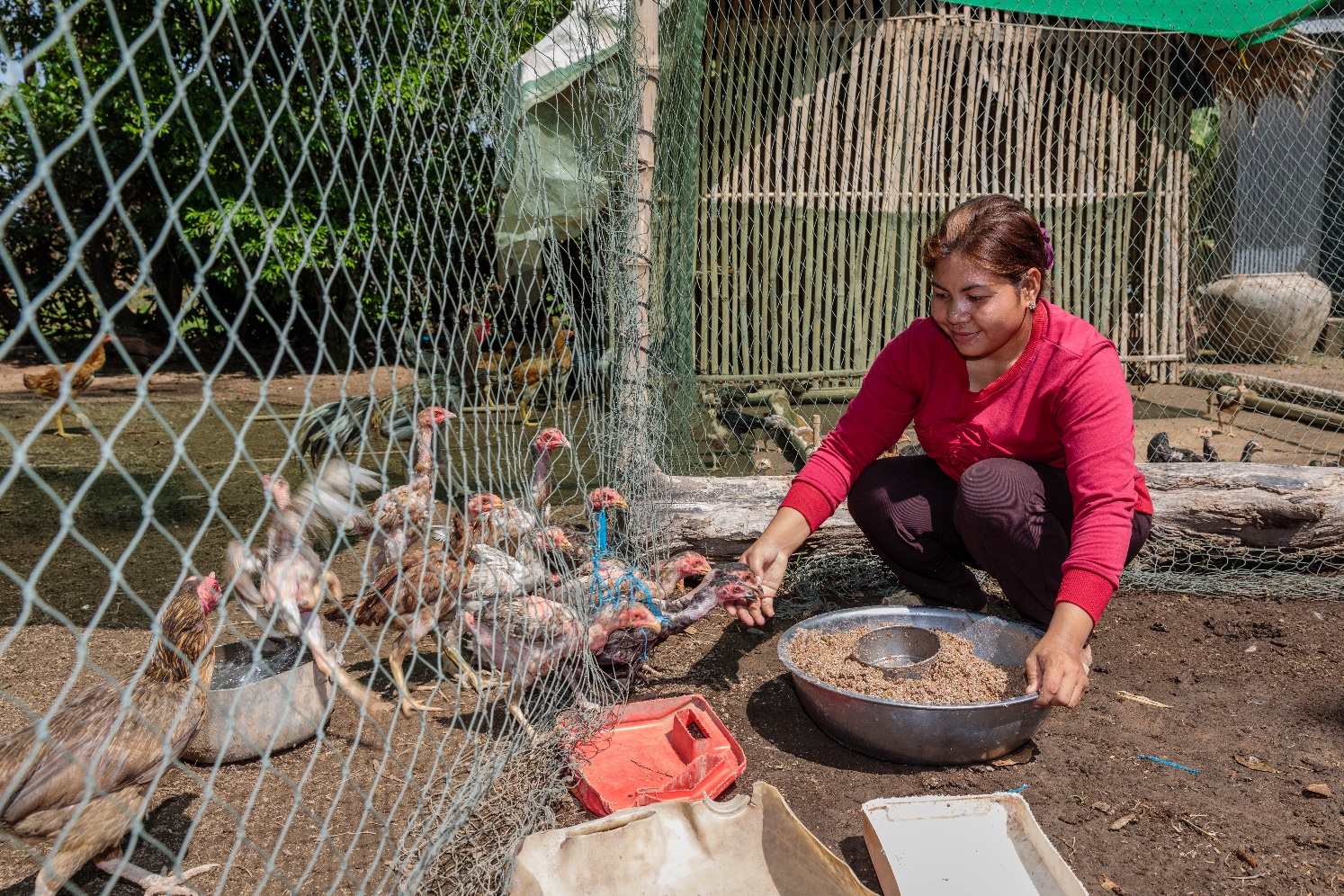 Phany feeds her chickens at her home in Pursat District, western Cambodia. She raises chickens to sell in the local market to help increase her income. 
Credit: Richard Wainwright
[Speaker Notes: Phany’s story was featured during Project Compassion 2020. 
Watch her story: https://www.youtube.com/watch?v=8aNYLtZrhTk]
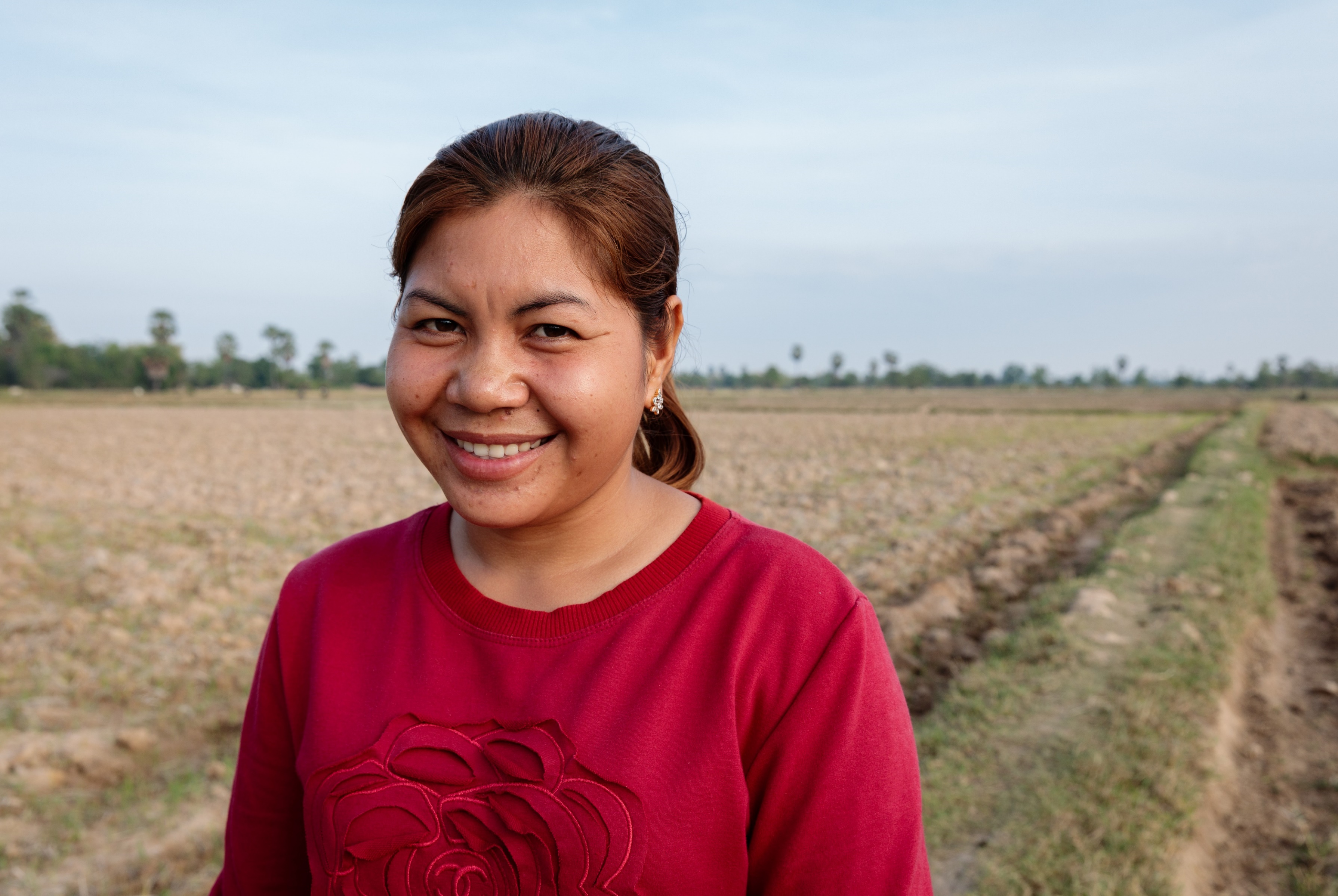 “I am proud that I was a farmer who had no skills and now I can earn and improve my living, share my knowledge and also improve solidarity in the family and amongst our neighbours.”
Phany
Credit: Richard Wainwright
[Speaker Notes: Phany’s story was featured during Project Compassion 2020. 
Watch her story: https://www.youtube.com/watch?v=8aNYLtZrhTk]
CARITAS AUSTRALIA EDUCATION RESOURCES
FOOD SECURITY
This resource was last updated March 2021.

For more resources, please visit www.caritas.org.au/schools

We would love to hear from you! To send feedback, enquiries or comments, please email us as education@caritas.org.au

Stay up to date with events and resources!
Teachers - Subscribe to Caritas Australia’s Education e-newsletter by emailing your request to education@caritas.org.au